East Asia Hydrographic Commission (EAHC)Three Year Work Plan
Jung Hyun Kim
Republic of Korea
EAHC Capacity Building Coordinator
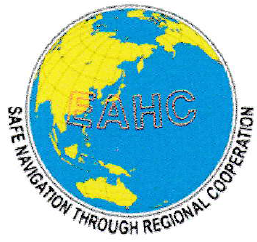 CBSC14
Abu Dhabi, UAE
24-26 May 2016
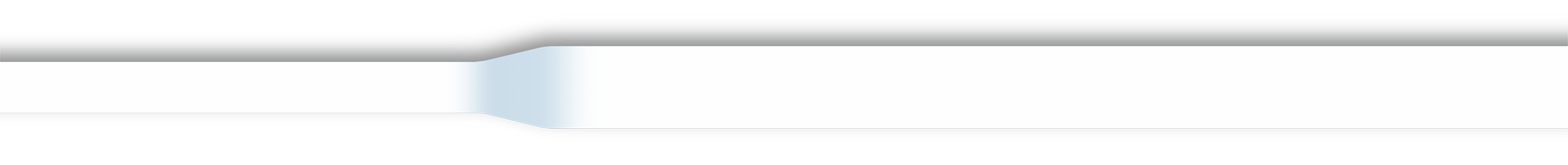 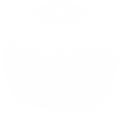 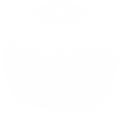 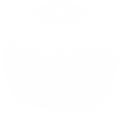 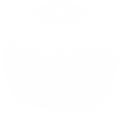 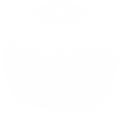 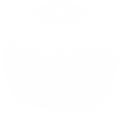 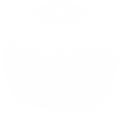 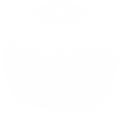 Table of Contents
I
Introduction
II
Five Year CB Work Plan (2014-18)
III
Three Year CB Work Plan (2018-20)
IV
Action Required of CBSC
EAHC
I . Introduction
Tasked the Training, Research and Development Center (TRDC) Board of Directors (BOD) to plan, implement and monitor CB programmes.
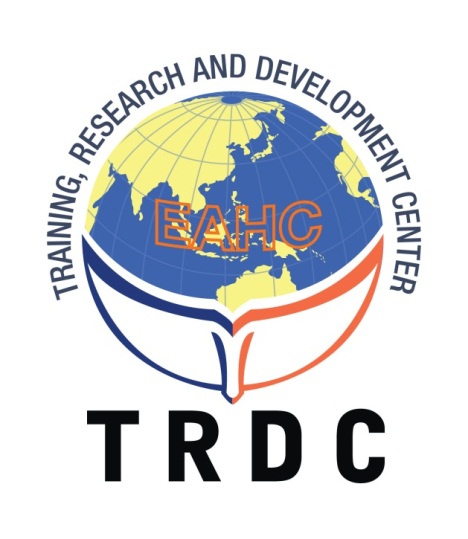 I . Introduction
Approved the five-year Capacity Building Work Plan (shown on the next slide) proposed by the TRDC BOD   during the 2nd TRDC BOD meeting in 2014.

Due to the limited CB fund, only a small number of programmes were funded by the CBSC/IHO.  
→ A number of the proposed programmes not implemented
II . Five Year CB Work Plan (2014-18)
MBA1): Technical aspects of maritime boundaries, baselines and extended continental shelf
TWL2): Tides and water level for hydrographic survey 
TFT3): Training for Trainers
MS & SC4): Multi-beam Survey & Seabed Classification
MSI5): Maritime Safety Information
MIO6): Marine Information Overlay
SDB7): Satellite Derived Bathymetric Charting
Highlighted: Funded	
Highlighted: Funded and to be conducted  in 2016
EAHC Regional Countries Capacity Phase Stage
Phase 1
- collection and circulation of nautical information, necessary to maintain existing charts and publications up to date

Phase 2
- creation of a surveying capability to conduct coastal and offshore projects

Phase 3
- produce paper charts, ENC and publications independently.
Key to required training 

-1 - No information available
0 - The country is unaware of its national obligations / The country established a NHC/NHCC	
1 - The country is aware of its national obligations but does not have the means to do it / The country is in the process to establish a NHC/NHCC
2 - The country has the ability to fulfil national obligations / The country is in the process to establish a NHC/NHCC
3 - The country fulfils its national obligations in a sustainable manner
4 - The country fulfils its national obligations through a third party
III . Three Year CB Work Plan (2018-20)
III . Three Year CB Work Plan (2018-20)
Training for Trainers (TFT) courses are highly valued since they nurture trainers to train others in their mother tongues. 
 
  → More effective outcome as most MSs are non-English speaking countries
 
  → Higher priority in the EAHC CB Work Plan
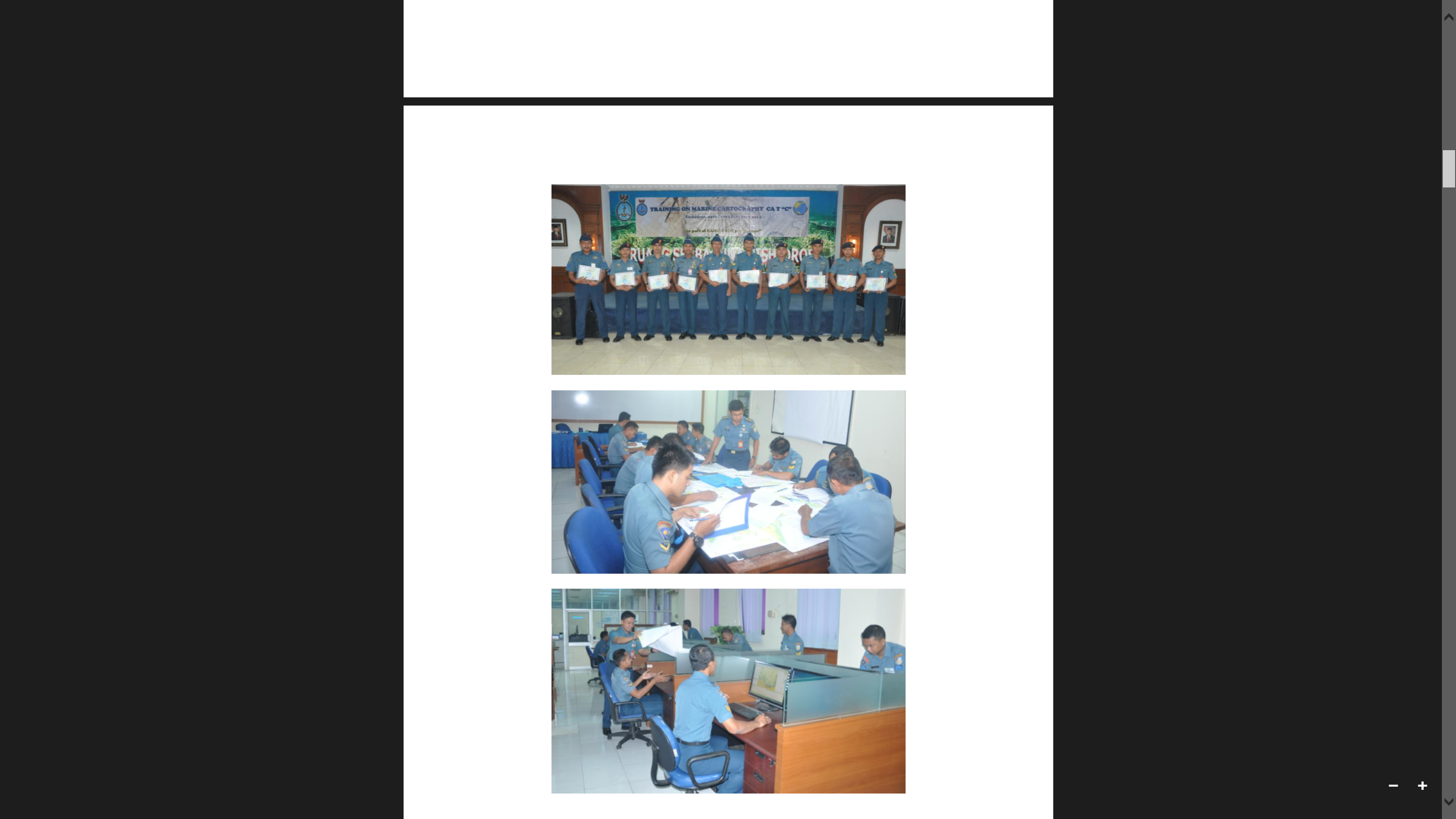 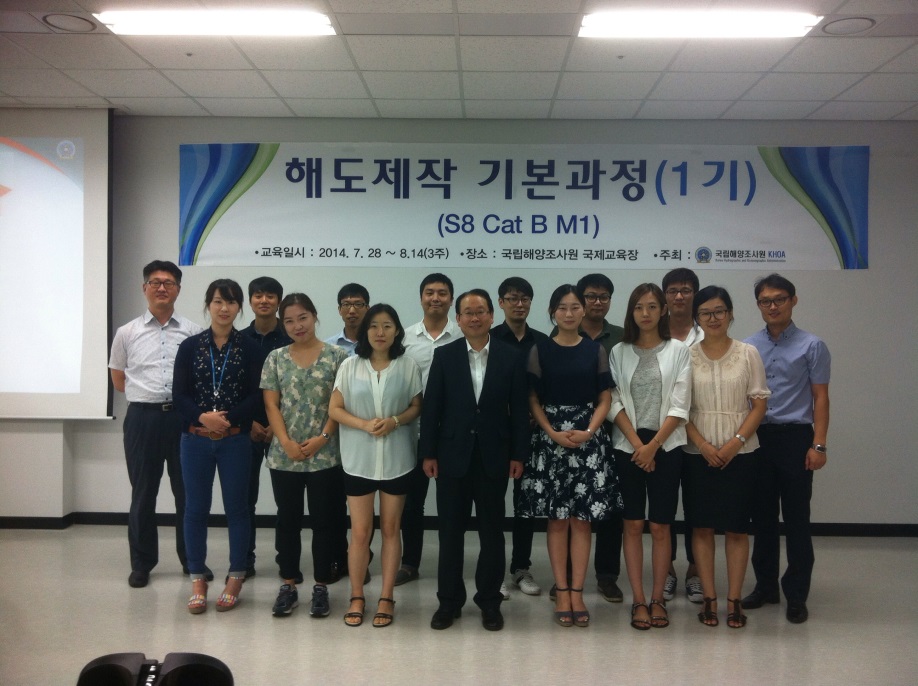 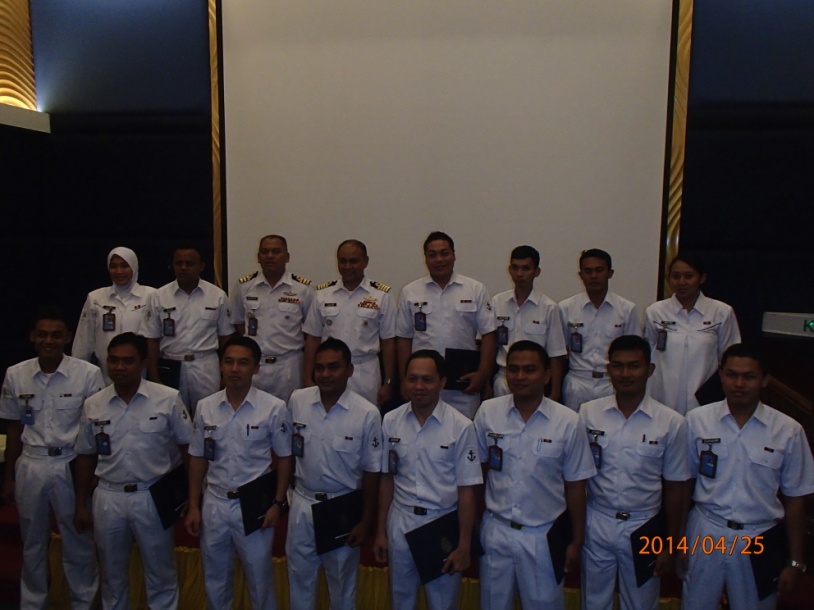 ▲ MSs conducted basic trainings in their home countries (2014)
III . Three Year CB Work Plan (2018-20)
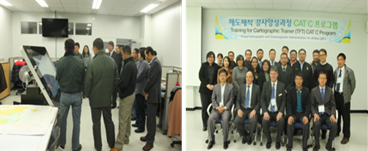 1st TFT Carto Workshop: Nov. 2013  2nd TFT Carto Workshop: Nov. 2014 both in the ROK

The ROK will host the 1st TFT Hydro Basic in Oct. 2016 (Phase 2 in 2017)

The EAHC monitors its capacity building activities and sets up plans at TRDC BOD meetings every year.
▲ 1st TFT Carto Workshop
Busan, ROK, November 2013
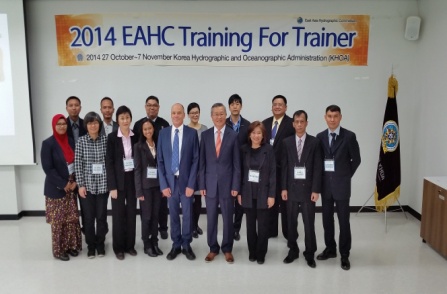 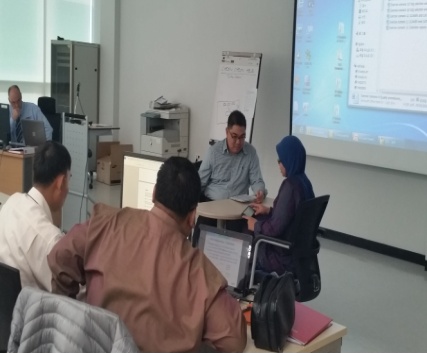 ▲ 2nd TFT Carto Workshop
Busan, ROK, November 2014
IV . Action Required of CBSC
The CBSC is invited to take note of this report.
Thank you